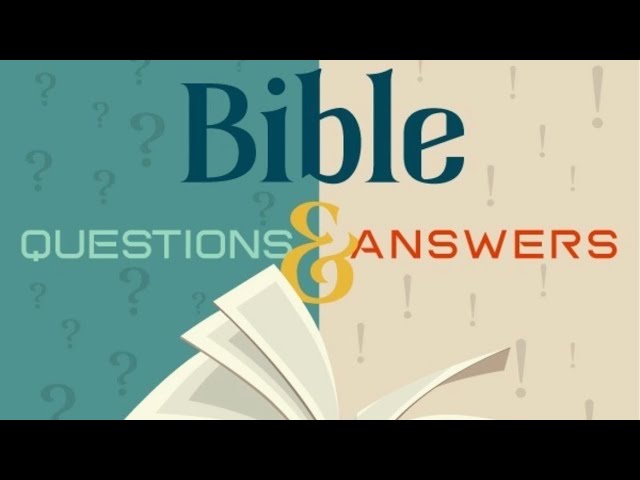 Why don’t we have or use religious symbols?
We have no command, example, or inference of the church using them in the New Testament. 
The Law of Moses commanded elaborate and decorated furnishings for the tabernacle, but nothing for the church.
Why don’t we have or use religious symbols?
“You shall not make for yourself a carved image - any likeness of anything that is in heaven above, or that is in the earth beneath, or that is in the water under the earth; you shall not bow down to them nor serve them...” 
Exodus 20:4-5
Why don’t we have or use religious symbols?
“He removed the high places and broke the sacred pillars, cut down the wooden image and broke in pieces the bronze serpent that Moses had made; for until those days the children of Israel burned incense to it, and called it Nehushtan.” 
2 Kings 18:4
Why don’t we have or use religious symbols?
The truth from God’s Word produces and strengthens our faith (Rom. 10:17). 
God wants our heart (Jer. 31:33-34). 
We are to enshrine Christ as Lord in our hearts (1 Pet. 3:15).
Is Magic Real?
Is Magic Real?
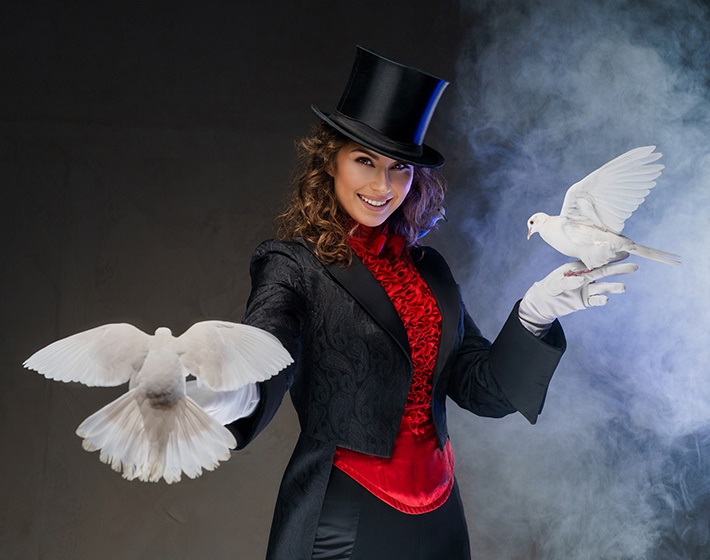 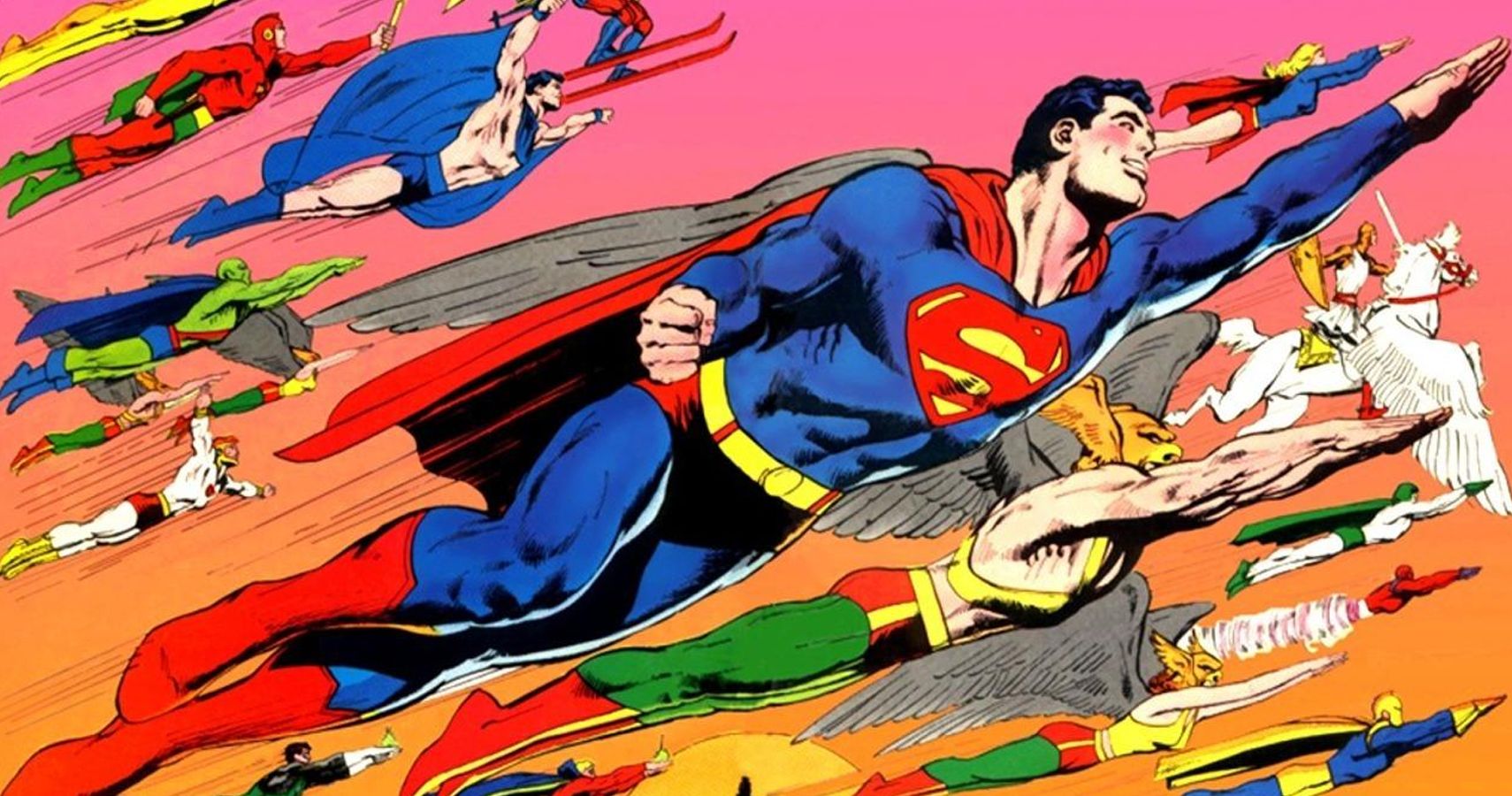 Is Magic Real?
Deuteronomy 18:9-14

Does this passage condemn things like Harry Potter, The Lord of the Rings, Star Wars, Dungeons and Dragons, Pokemon? 

No, but we sin when we turn away from God towards things like a horoscope, palm reader, or fortune teller to find hope and guidance in our lives.
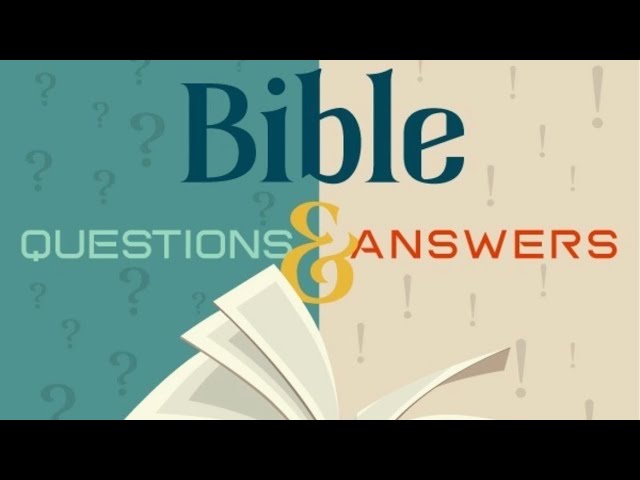